1 July 2020
Solving quadratic equations in four steps
LO: To use an alternative method to solve quadratic equations.
Alternative method to solve quadratic equations
x2 – Bx + C = 0
Given a quadratic equation:
Can be factorized as:
(x – r)(x – s) = 0
r and s are the roots of the equations if r + s = –B and rs = C
u will be:
This method only works if the coefficient of x2 is one
Alternative method to solve quadratic equations
Solve the quadratic equation:
x2 + 6x + 5 = 0
We divide the coefficient of x by 2  and change the sign
Step 1:
We write it like this:
(– 3)2
We square it and subtract the constant term
Step 2:
9 – 5 = 4
Square root the answer
Step 3:
We take the negative half of the coefficient of x, add and subtract this answer to get the solutions of the equation
Step 4:
x1 = – 3 + 2 = –1
x2 = – 3 – 2 = –5
Alternative method to solve quadratic equations
Solve the quadratic equation:
x2 + 4x – 3 = 0
We divide the coefficient of x by 2  and change the sign
Step 1:
We write it like this:
(– 2)2
We square it and subtract the constant term
Step 2:
4 – (–3) = 7
Square root the answer
Step 3:
We take the negative half of the coefficient of x, add and subtract this answer to get the solutions of the equation
Step 4:
Alternative method to solve quadratic equations
Solve the quadratic equation:
x2 + 5x – 3 = 0
We divide the coefficient of x by 2  and change the sign
Step 1:
We write it like this:
We square it and subtract the constant term
Step 2:
Square root the answer
Step 3:
We take the negative half of the coefficient of x, add and subtract this answer to get the solutions of the equation
Step 4:
Alternative method to solve quadratic equations
2x2– 4x – 10 = 0
Solve the quadratic equation:
Divide all by 2 to change the coefficient of x2 into 1:
x2– 2x – 5 = 0
We divide the coefficient of x by 2  and change the sign
Step 1:
We write it like this:
(1)2
We square it and subtract the constant term
Step 2:
1 – (– 5) = 6
Square root the answer
Step 3:
We take the negative half of the coefficient of x, add and subtract this answer to get the solutions of the equation
Step 4:
Alternative method to solve quadratic equations
3x2 + 8x + 4 = 0
Solve the quadratic equation:
Divide all by 3 to change the coefficient of x2 into 1:
We divide the coefficient of x by 2  and change the sign
Step 1:
We write it like this:
We square it and subtract the constant term
Step 2:
Square root the answer
Step 3:
We take the negative half of the coefficient of x, add and subtract this answer to get the solutions of the equation
Step 4:
Thank you for using resources from
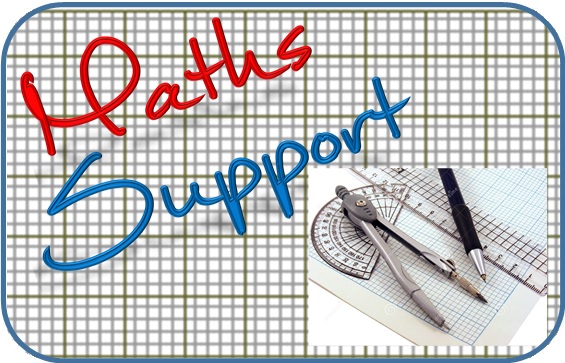 For more resources visit our website
https://www.mathssupport.org
If you have a special request, drop us an email
info@mathssupport.org